Introducción a los reservorios: dónde viven los microbios
Sesión 3
Reservorios del cuerpo y del entorno de la atención médica: síntesis
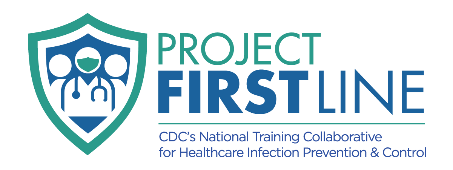 [Speaker Notes: Notas para el facilitador: 
Los participantes se conectan y se instalan.]
Agenda
Bienvenida y presentaciones
Reservorios del cuerpo y del entorno
¿Qué sabe?
Resumen general
Conclusión
[Speaker Notes: Notas para el facilitador: 
Dé la bienvenida al grupo y escriba un saludo en el chat. 
Si esta sesión forma parte de una serie en curso, puede optar por decir "bienvenidos", "gracias por acompañarnos de nuevo", etc. 
Anuncie las reglas de orden interno, ya sea de forma verbal o por medio del chat. Si es necesario, proporcione notas adicionales específicas para la plataforma que esté utilizando (por ejemplo, cómo "levantar la mano", cómo publicar preguntas). 
Proporcione una visión general del orden del día. 
Adapte esta sección de la sesión según sea necesario: por ejemplo, puede optar por dedicar más tiempo a las presentaciones si hay caras nuevas o si los participantes no se conocen. 

Guion de muestra:
"Bienvenidos al Proyecto Firstline. Gracias por acompañarnos. Antes de empezar, algunas reglas de orden interno. Nos reuniremos hoy durante unos 20 minutos. Por favor, mantengan su cámara encendida, en la medida de lo posible, y desactiven su micrófono cuando no esté contribuyendo a la conversación. ¡Es un placer verlos a todos aquí hoy!”.

"Hoy vamos a repasar y hablar sobre los ocho lugares principales en los que viven los microbios en la atención médica, y luego hablaremos de las estrategias para identificar los riesgos de que los microbios se propaguen desde ellos y enfermen a las personas. Tendremos la oportunidad de reflexionar antes de terminar por hoy".]
Reservorios del cuerpo y del entorno
Definición de reservorio
Los lugares donde viven los microbios se llaman "reservorios". Hay reservorios en el cuerpo humano y en el medio ambiente.
[Speaker Notes: Notas para el facilitador:
Recuerde a los participantes la definición de un reservorio de microbios. 
La siguiente diapositiva enumera los cuatro reservorios del cuerpo y los cuatro reservorios del entorno. Si el tiempo lo permite, puede pedir a los participantes que nombren los reservorios, ya sea en el chat o activando su micrófono, antes de pasar a la diapositiva 5.

Guion de muestra:
"Vamos a recordar. Cuando pensamos en la propagación de microbios en la atención médica, pensamos en los "reservorios", es decir, los lugares en donde los microbios viven en el cuerpo humano y en el entorno. Los microbios pueden encontrarse en otros reservorios, como en los alimentos, pero esta serie de capacitación se centra en estas categorías básicas cuando buscamos los riesgos de propagación de los microbios en la atención médica“. 
(Avance a la diapositiva 5).]
Revisión de los reservorios
Cuerpo
Medio ambiente
Piel
Sistema 
gastrointestinal
 o "los intestinos"
Sistema respiratorio
Sangre
Agua y superficies húmedas
Superficies secas
Suciedad y polvo
Dispositivos
[Speaker Notes: Notas para el facilitador:
Recuerde a los participantes los ocho reservorios donde viven los microbios en la atención médica. 
Haga hincapié en que los microbios pueden encontrarse en otros lugares, pero estos ocho son fundamentales para comprender e identificar el riesgo de propagación de las infecciones en la atención médica.

Guion de muestra:
"En el cuerpo humano tenemos la piel, el sistema gastrointestinal o "los intestinos", el sistema respiratorio y la sangre”.

"En el entorno de la atención médica, tenemos agua y superficies húmedas, superficies secas, suciedad y polvo, y dispositivos. Cuando entienda dónde se encuentran los microbios y cómo pueden trasladarse a lugares donde pueden causar daño, podrá identificar cuándo pueden propagarse y decidir qué puede hacer para protegerse y proteger a sus pacientes".]
¿Qué sabe?
¿Qué sabe de los reservorios?
¿Qué cree que sabe?
[Speaker Notes: Notas para el facilitador:
Esta actividad de aprendizaje consta de tres partes. 	
En primer lugar, asignará a cada participante un reservorio del cuerpo y otro del entorno. 
Dispondrán de unos 2 minutos para reflexionar sobre los reservorios que les han sido asignados y hacer una lista de lo que saben con certeza, y de lo que creen saber pero que podría necesitar confirmación, sobre el control de infecciones relacionado con los reservorios que se les han asignado. 
Al menos dos personas, pero idealmente tres o más, deberían tener asignados los mismos pares de reservorios. 
Utilice el tamaño total de su grupo, el tamaño deseado de los grupos de trabajo y el tiempo asignado para esta actividad para determinar cuántos pares de reservorios se necesitan.  
A continuación, dividirá a los participantes en pequeños grupos de trabajo con otras personas que hayan sido asignadas a los mismos pares de reservorios.
En sus pequeños grupos, se basarán en sus tablas individuales y en sus conocimientos compartidos para identificar un ejemplo práctico de cuando sus dos reservorios asignados interactúan en la atención médica. 
El ejemplo puede estar relacionado con una interacción con el paciente o ser una tarea rutinaria de trabajo. 
Dependiendo del tamaño de su grupo de trabajo, permita aproximadamente  4 o 5 minutos para esta conversación; los grupos más pequeños pueden tardar menos tiempo. 
Por último, ayude a los participantes a sintetizar su aprendizaje. Como grupo, van a: (1) identificar formas de reforzar la identificación de los riesgos en el trabajo, e (2) identificar las acciones para el control de infecciones que todos pueden tomar para mantenerse más seguros. Deje unos 8 o 9 minutos para la conversación de síntesis con todo el grupo. 
Transición a la actividad de aprendizaje. 
A su elección, asigne a cada participante un reservorio del cuerpo y un reservorio del entorno de la atención médica.
Explique que los participantes tendrán 2 minutos para reflexionar: 
Lo que saben sobre los microbios y su propagación a partir de los reservorios del cuerpo y del entorno de la atención médica asignados 
Lo que creen saber sobre los reservorios y la propagación de los microbios, pero que podría necesitar confirmación. 

Guion de muestra:
"Ahora, vamos a hacer un rápido inventario de nuestros conocimientos sobre los reservorios y el control de infecciones. Voy a asignar a cada uno de ustedes un sistema corporal y una parte del entorno en la que se van a enfocar.  Me gustaría que pensara en lo que saben sobre dónde se encuentran habitualmente los microbios en la atención médica, y cómo pueden propagarse desde esos lugares - y lo que ustedes creen saber sobre dónde se encuentran habitualmente los microbios en la atención médica, y cómo pueden propagarse desde esos lugares”. 
(Asigne reservorios).]
Tablas de reservorios
[Speaker Notes: Notas para el facilitador:
Dirija a los participantes a la(s) página(s) de su folletos de participantes con las tablas en blanco. 
Hay dos tablas: Una para los reservorios del cuerpo y otra para los reservorios del entorno de la atención médica.
Cada tabla tiene tres columnas: "Lo que sé", "Lo que creo que sé" y "Lo que quiero saber ". 
La columna 3, "Lo que quiero saber ", se abordará más adelante en la sesión. 
Dé a los participantes 2 minutos para que reflexionen y tomen notas sobre los reservorios que les han sido asignados: 
En la columna "Lo que sé": lo que saben sobre los microbios y su propagación a partir de estos reservorios; y
En la columna “Lo que creo que sé": lo que creen saber -pero que podrían necesitar confirmación- sobre los microbios y su propagación. 
Por ejemplo, un participante al que se le haya asignado la "piel" podría escribir que sabe que hay muchos microbios en la piel y que cree saber que la S. aureus es un ejemplo de microbio que se encuentra habitualmente en la piel. 
Reúna a los participantes cuando hayan transcurrido 2 minutos. 

Guion de muestra:
"Por favor, diríjanse a las tablas en blanco de sus folletos de participantes. En las dos primeras columnas de cada tabla, verán espacio para escribir lo que saben, y lo que creen saber, sobre la propagación de microbios de los reservorios del cuerpo y del entorno que se les ha asignado. Hablaremos de la tercera columna en un minuto”. 

"Comiencen escribiendo en la primera columna una cosa que sepan sobre los microbios y su propagación para los reservorios que les han sido asignados. A continuación, escriban en la segunda columna lo que creen saber, pero que podrían necesitar confirmación. De momento, céntrense solo en las áreas que se les han asignado. Tendrán unos 2 minutos, y luego volveremos a reunirnos para el siguiente paso. Vale, ¡vamos!“.]
¿Cómo sucede?
Divídanse en grupos.
Con base en sus tablas, trabajen juntos para crear un escenario en el que los reservorios asignados interactúen en la atención médica. 
Trabajen juntos para presentar un ejemplo/escenario al grupo:
"En mi trabajo diario, me doy cuenta de que [reservorio del cuerpo] interactúa con [reservorio del entorno] cuando..."
[Speaker Notes: Notas para el facilitador:
Agradezca a los participantes su reflexión y pase a los grupos de trabajo. 
Divida a los participantes en grupos que incluyan a los que se les asignaron los mismos dos reservorios. 
Proporcione instrucciones, adaptadas a su plataforma virtual, para los grupos de trabajo. Informe a los participantes sobre cómo pedir ayuda si la necesitan. 
Pida a cada grupo que designe a una persona que informará al grupo mayor. 
Explique que cada grupo pequeño trabajará en conjunto para crear un escenario realista sobre cómo sus reservorios asignados podrían interactuar en un entorno de atención médica, utilizando la indicación en la pantalla.
Indique a los participantes que anoten su escenario en su folleto de participante. 
Explique que dispondrán de aproximadamente 5 minutos para esta conversación. 
Dependiendo de su audiencia, puede referirse a las tablas "Cuerpo" y "Entorno de la atención médica" de los folletos de participantes de las sesiones 1 y 2 de esta serie, respectivamente.

Guion de muestra:
"¡Gracias! Ahora, nos dividiremos en pequeños grupos para realizar una actividad”. 

"Piensen en cómo sus dos reservorios asignados conectan con su profesión y su trabajo diario. En sus grupos, trabajen juntos para identificar un escenario realista que muestre cómo sus reservorios pueden interactuar entre sí en la atención médica, y anoten su escenario en sus folletos de participantes”. 

"He puesto en la diapositiva un sencillo iniciador de frases para ayudarlos a empezar. Cuando volvamos a reunirnos, pediré a un representante de cada grupo que comparta las ideas de su grupo con todos. No es necesario que utilicen esta frase exacta, sino que pueden describir el escenario con sus propias palabras. Tendrán unos 5 minutos para trabajar juntos. Les avisaré cuando les quede 1 minuto".]
Conversación
[Speaker Notes: Notas para el facilitador:
Cuando falte 1 minuto, dé a los grupos un "aviso". 
Una vez transcurridos 5 minutos, vuelva a convocar a todo el grupo. 
Agradézcales sus conversaciones e invite a los representantes de cada pequeño grupo a compartir el escenario que crearon utilizando sus dos reservorios, así como los aspectos más destacados de su conversación. 
Reafirme las ideas compartidas e invite a una conversación más amplia de todo el grupo sobre cada escenario: ¿cuáles son los posibles riesgos de infección en este ejemplo? ¿Qué medidas podríamos tomar para hacer frente a estos riesgos?
Durante la conversación, reoriente cualquier declaración incorrecta o confusa que pueda hacerse. 
Si lo considera oportuno, puede sugerir a los participantes que utilicen las tablas informativas de sus folletos de participantes de las sesiones 1 y 2 como puntos de conversación adicionales. 

Guion de muestra:
"Volvamos a reunirnos. Estoy ansioso por conocer su opinión sobre este  grupo de reservorios. ¿Quiere un grupo ofrecerse para compartir primero? Por favor, describan sus reservorios del cuerpo y del entorno, y cuéntennos el escenario que identificaron que ilustra cómo interactúan ‘en el trabajo’".
(Deje tiempo para la conversación, proporcionando indicaciones cuando sea necesario). 

"Excelente. Me gustaría abrir la conversación a todo el grupo. ¿Dónde ven los riesgos de propagación de los microbios en el escenario descrito por [nombre]? ¿Qué acciones de control de infecciones podrían abordar estos riesgos?”]
Resumen general
Reflexión
¿Qué más quisiera saber?
[Speaker Notes: Notas para el facilitador:
Anime a los participantes a reflexionar sobre lo que aún tienen curiosidad o dudas, y a escribir sus ideas en las columnas “Lo que quiero saber" de las tablas de sus folletos de participantes. 
Si el tiempo lo permite, puede pedir respuestas en el chat o que los participantes compartan sus ideas verbalmente.
Sugiera a los participantes que investiguen sus preguntas por medio de recursos como el Proyecto Firstline, el sitio web de los CDC, su supervisor o el personal de prevención de infecciones designado por su empleador. No es necesario que responda a las preguntas que se comparten; más bien, reconozca y reafirme las respuestas de los participantes y anímelos a tomar medidas para ampliar sus conocimientos. 
Explique que recopilará las respuestas a estas preguntas para que el equipo del Proyecto Firstline pueda usarlas en la creación de futuros materiales. 

Guion de muestra:
"Hay mucho más que pensar y aprender sobre los reservorios del cuerpo y del entorno de la atención médica, sobre cómo interactuamos con ellos en el trabajo y cómo podemos utilizar nuestros conocimientos para ayudar a evitar que los microbios se propaguen y enfermen a las personas. Por favor, tómese un momento para reflexionar sobre estos reservorios. ¿En qué áreas todavía tiene curiosidad o no está seguro? Siéntanse libres de escribir sus ideas en la tercera columna de su tabla: "Lo que quiero saber". 

"¿Alguien quiere compartir algo de lo que aún quiere saber? Por favor, siéntanse libres de activar sus micrófonos o de escribir sus ideas en el chat". 
(Haga una pausa para las respuestas y aclare y reafirme, según corresponda). 

"¡Gracias! Después de nuestra sesión, compartiré estas preguntas e ideas con el equipo del Proyecto Firstline para ayudar a guiar el desarrollo de futuros materiales. Mientras tanto, ¿qué medidas van a tomar para responder a sus preguntas sobre el control de infecciones en la atención médica? ¿Preguntarán a su supervisor o al personal de prevención de infecciones de su centro, o consultarán los recursos de los CDC y del Proyecto Firstline?”
(Pausa para permitir la reflexión).]
Preguntas
[Speaker Notes: Notas para el facilitador:
Si es necesario y el tiempo lo permite, puede optar por pedir que se formulen las preguntas restantes que no se hayan abordado en la sesión. También puede saltarse esta diapositiva y pasar a la diapositiva 14.
Si decide utilizar esta diapositiva: 
Si las respuestas son información que ya está incluida en esta sesión, por favor responda. 
Si las preguntas se refieren a contenidos que no se tratan en esta sesión, no intente responderlas. En su lugar, tome nota de las preguntas y consulte con los recursos de los CDC para darles respuesta después de la sesión. 

Guion de muestra:
"Hoy hemos abarcado mucho. ¿Alguien tiene alguna pregunta pendiente o algo que pueda aclarar sobre los reservorios del cuerpo y del entorno de la atención médica, y por qué son importantes para el control de infecciones?”]
Conclusión
Puntos clave
Los lugares donde viven los microbios se llaman "reservorios". Hay reservorios en el cuerpo humano y en el entorno de la atención médica.
Las acciones de control de infecciones están relacionadas con el modo en que los microbios pueden propagarse hacia y desde estos reservorios a diferentes zonas del cuerpo, de una persona a otra, de las personas a las cosas o de las cosas a las personas.
Saber dónde viven los microbios y cómo pueden propagarse puede ayudarlo a entender por qué las acciones de control de infecciones funcionan para evitar que enfermen a las personas.
[Speaker Notes: Notas para el facilitador:
Agradezca a los participantes por su tiempo y revise los puntos clave de la sesión.

Guion de muestra:
"Gracias por una gran conversación. Han hecho un gran trabajo relacionando los lugares en los que viven los microbios en la atención médica con los riesgos de propagación de los microbios y pensando en acciones para evitar su propagación. Antes de dedicar un tiempo a reflexionar sobre las oportunidades de aprender más, revisemos los puntos claves de hoy".]
How to Get Involved and Feedback
Proyecto Firstline en CDC.gov: 
https://www.cdc.gov/infectioncontrol/projectfirstline/es/index.html
Proyecto Firstline de los CDC en Facebook:
https://www.facebook.com/CDCProjectFirstline 
Proyecto Firstline de los CDC en Twitter:
https://twitter.com/CDC_Firstline
Proyecto Firstline Control de Infecciones en YouTube:
https://www.youtube.com/playlist?list=PLvrp9iOILTQZQGtDnSDGViKDdRtIc13VX 
Para suscribirse a los mensajes de correo electrónico del Proyecto Firstline, haga clic aquí: https://tools.cdc.gov/campaignproxyservice/subscriptions.aspx?topic_id=USCDC_2104
Formulario de comentarios del proyecto Firstline: https://www.cdc.gov/infectioncontrol/pdf/projectfirstline/Formulario-de-comentarios-de-la-sesion-riesgos-508.pdf
Marcador de posición para que los colaboradores añadan sus propios enlaces
[Speaker Notes: Notas para el facilitador:
Comparta recursos adicionales del Proyecto Firstline y de los CDC. 
Explique cómo los participantes pueden ponerse en contacto con usted, por el medio que usted elija, y cómo pueden ponerse en contacto con el Proyecto Firstline. 
Si esta sesión forma parte de una serie, puede optar por describir los temas de las próximas sesiones.
Dirija a los participantes al formulario con el que pueden hacer sus comentarios.

Guion de muestra:
"Aunque hoy hemos abarcado mucho, aún queda mucho por aprender. Pueden seguir explorando estos temas por su cuenta utilizando los recursos de esta diapositiva”. 

"El Proyecto Firstline tiene un conjunto de materiales que los ayudarán a saber más sobre cómo identificar los riesgos de infecciones en el trabajo, y a aprender más sobre dónde viven los microbios en la atención médica y cómo se propagan. ¡También pueden ser seguidores del Proyecto Firstline en las redes sociales!”

"¡Me quedaré en línea unos minutos después de que termine nuestra sesión y estaré encantado de responder cualquier otra pregunta!" 

(Si esta sesión forma parte de una serie) La próxima vez, trataremos [inserte el siguiente tema de formación]. Por último, cuéntenos qué les pareció la sesión de hoy por medio del formulario con el que pueden hacer sus comentarios. Gracias de nuevo por acompañarnos hoy".]